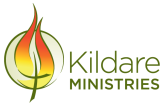 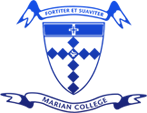 YEAR 8 Science
Victorian Curriculum
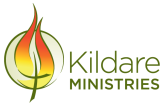 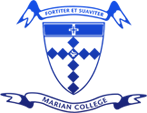 Cells
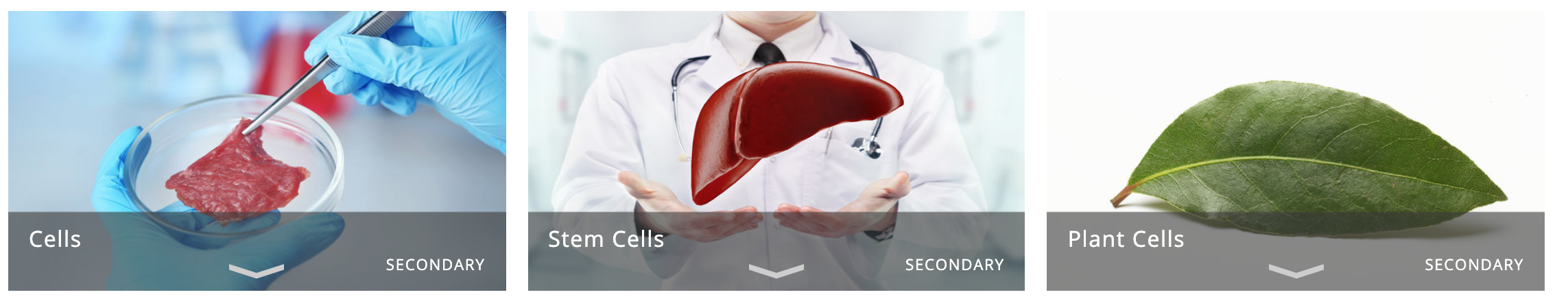 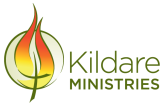 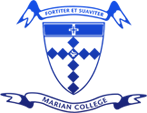 Living Connections
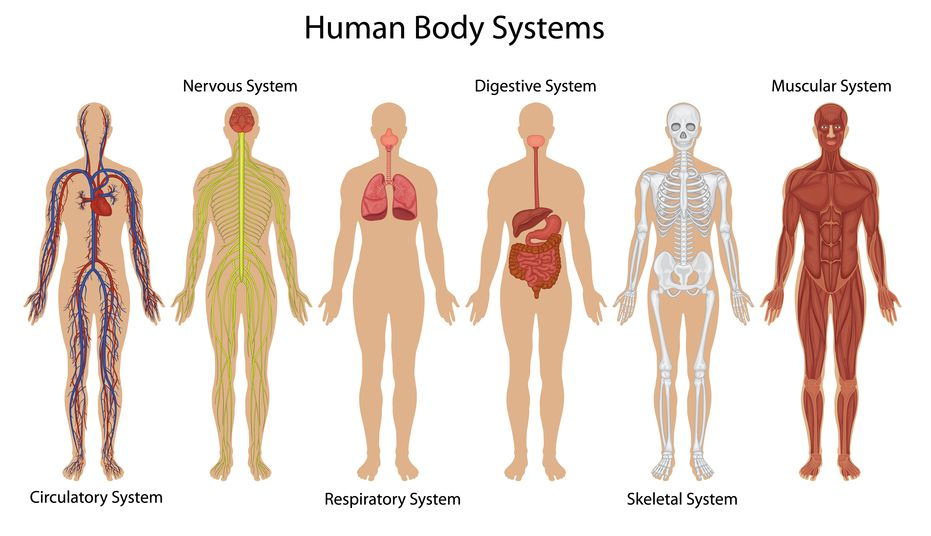 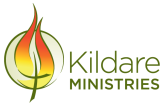 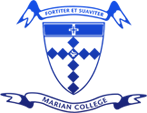 Energy: Heat, Light, Sound, Transfer of energy
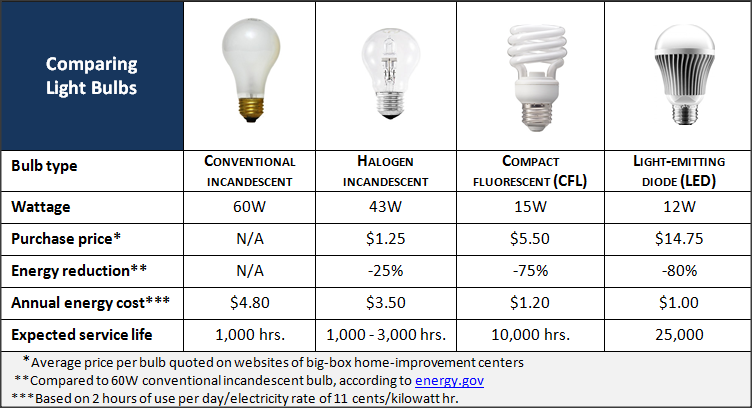 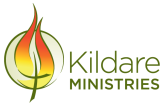 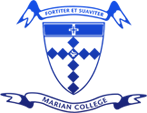 Rocks
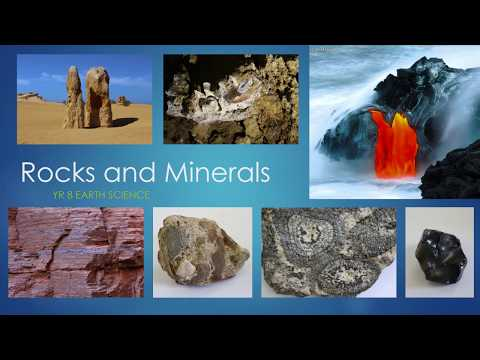 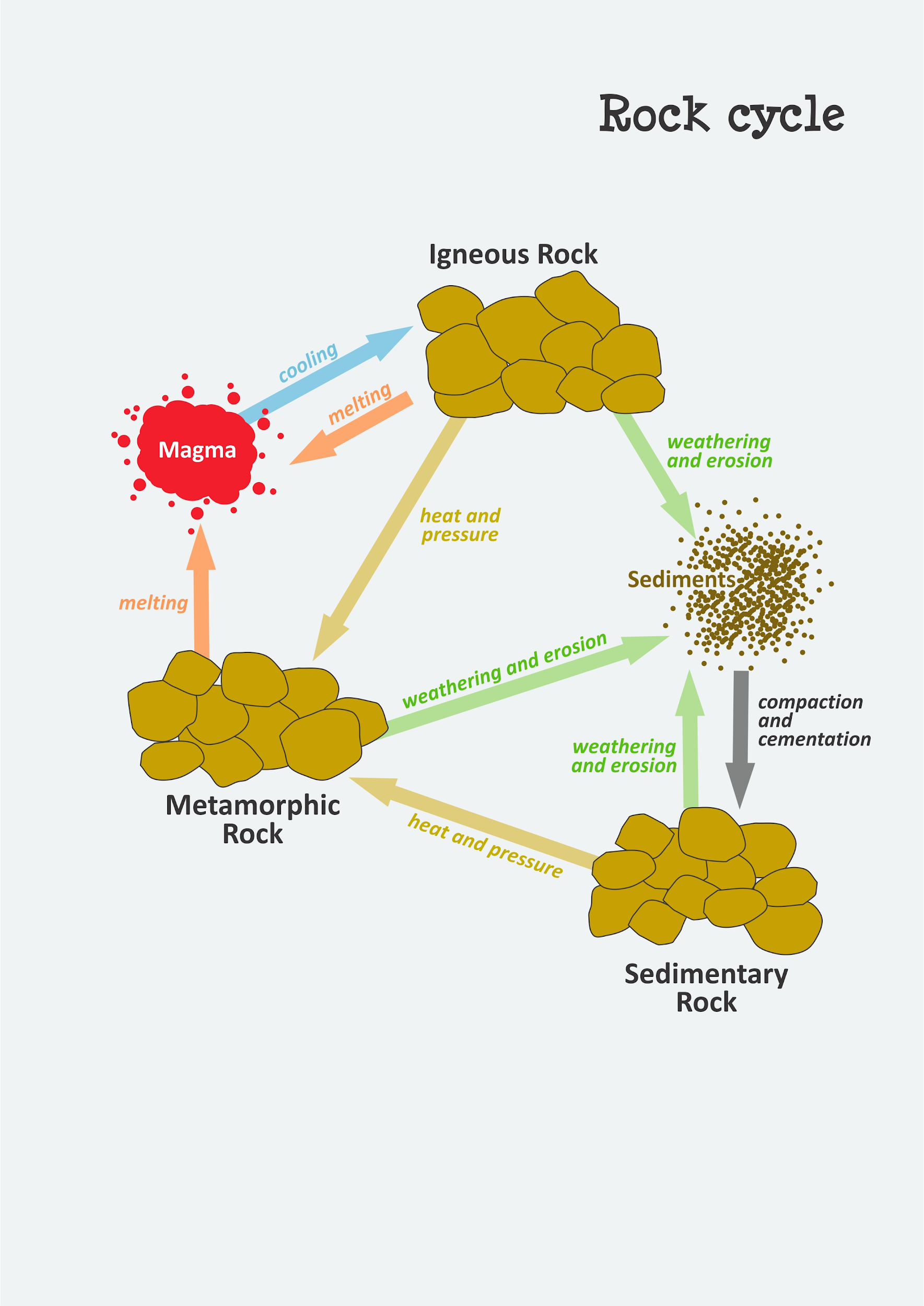 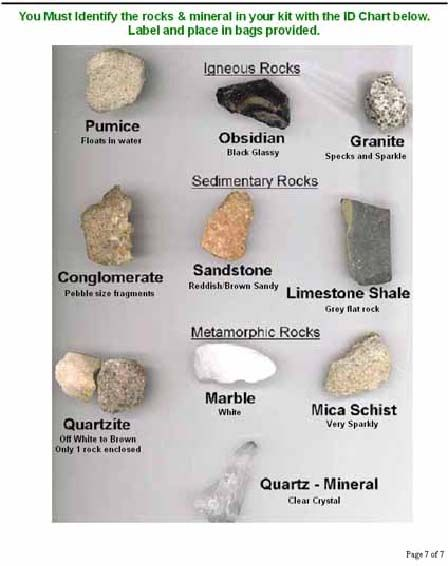 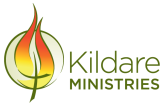 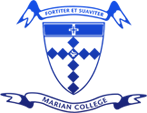 States of Matter
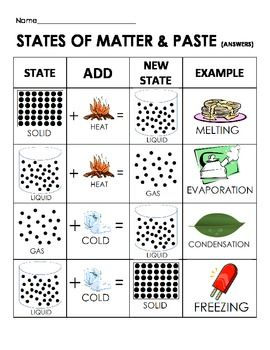 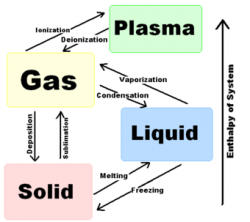 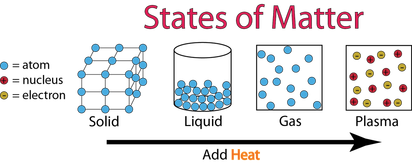 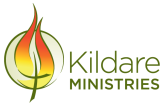 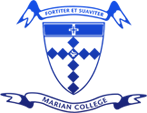 Elements, Compounds and Mixtures
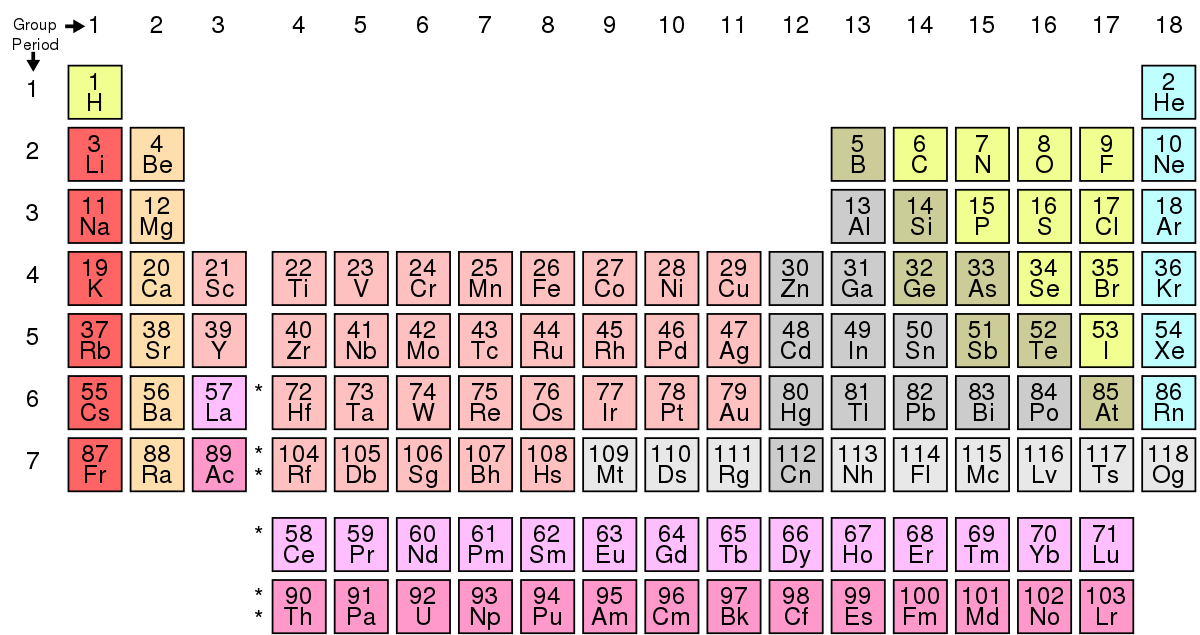 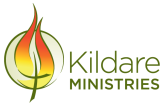 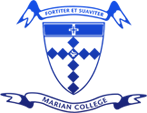 Chemical Change
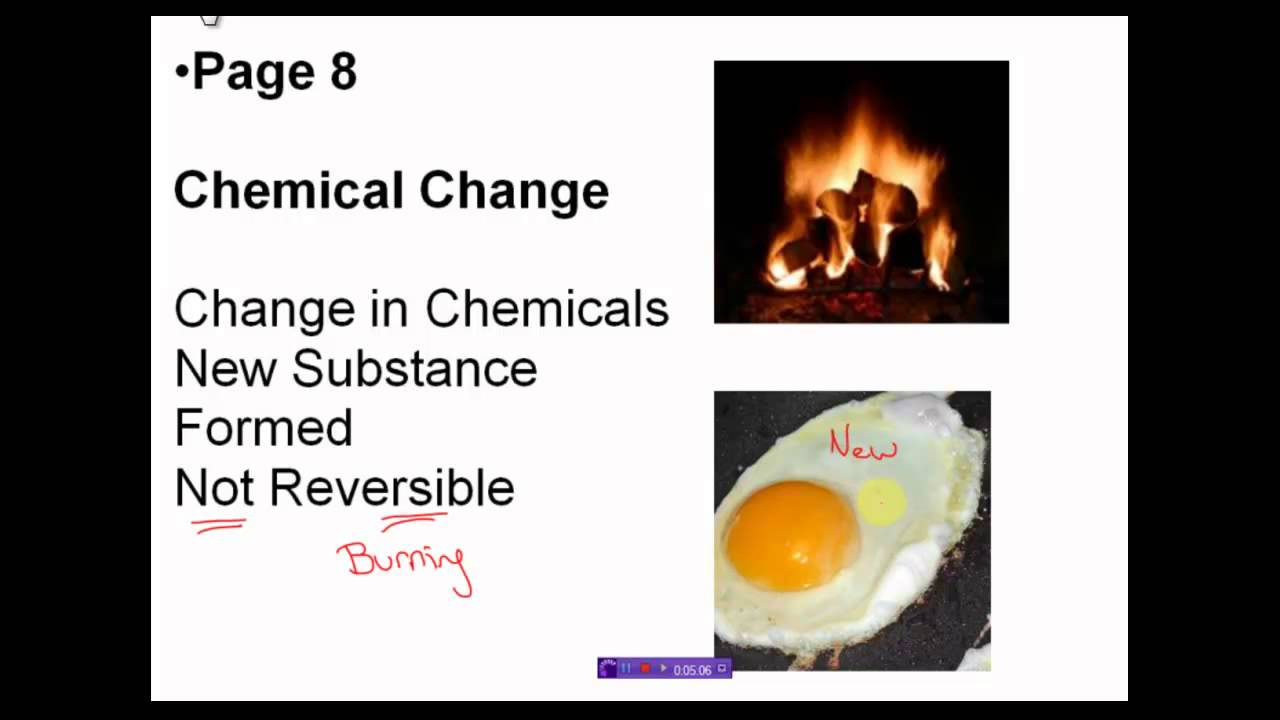 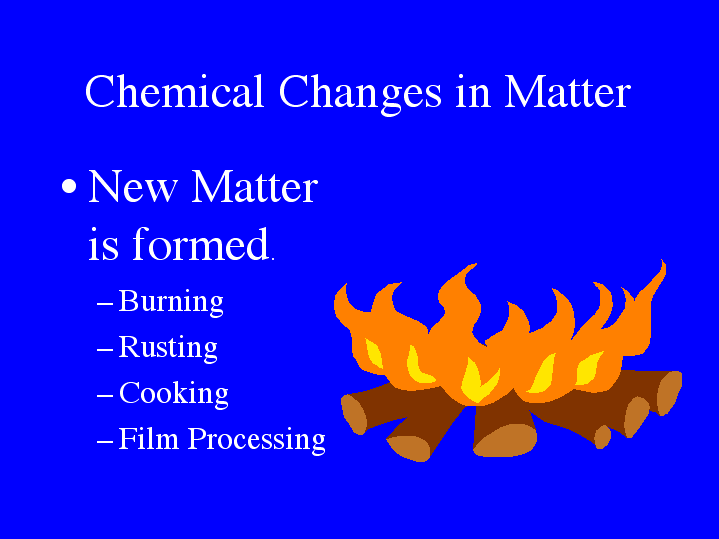 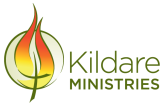 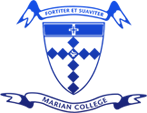 Systems - Reproduction
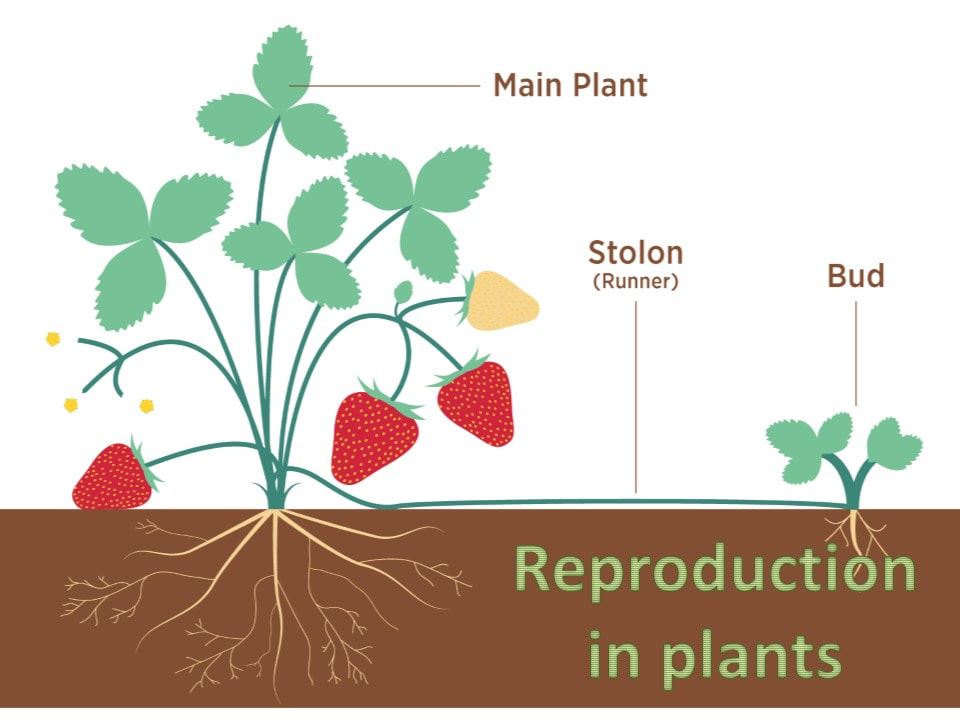 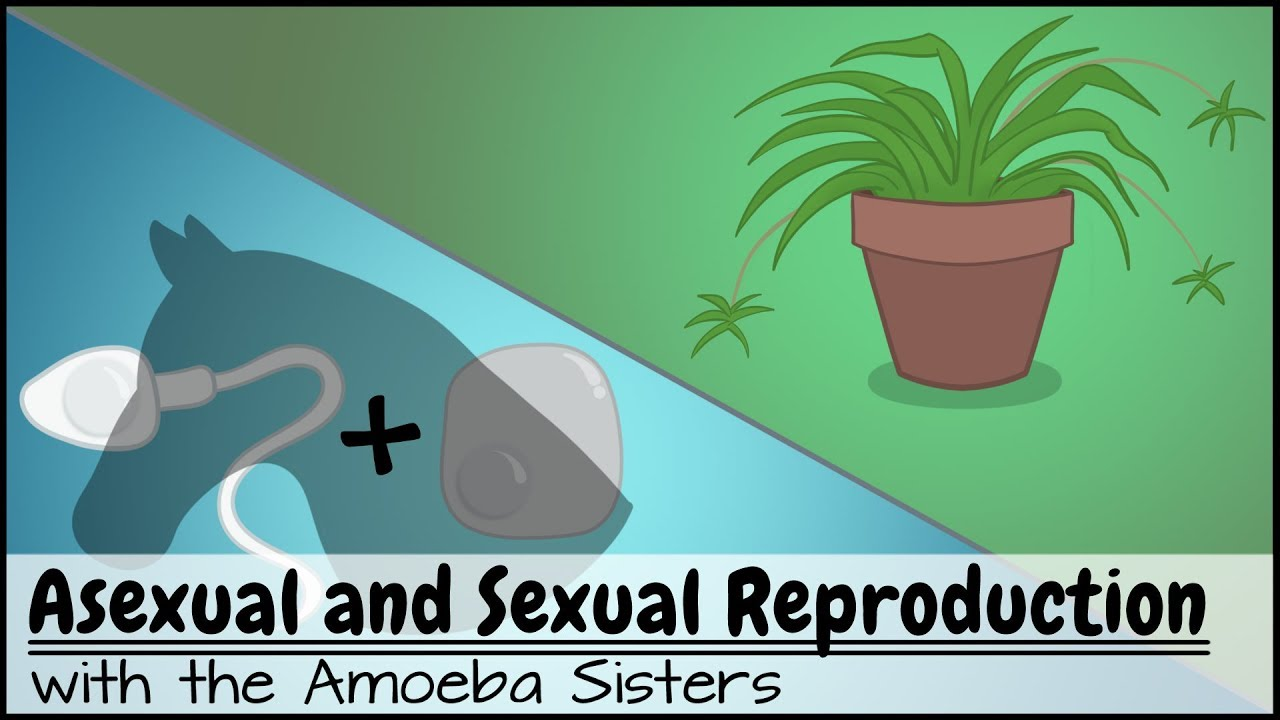 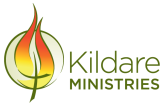 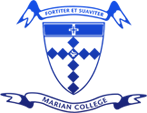 Year 8 Science @ Marian College (Ararat)
Science is taught as a Human Endeavour with students encouraged to develop Enquiring minds that: Question, Predict, Plan, Conduct, Record, Process, Analyse, Evaluate and Communicate their learning.
There are 3 lessons per week, 1 single and 1 double lesson. The double lesson is utilised for the conducting of experiments (practicals) and investigations.